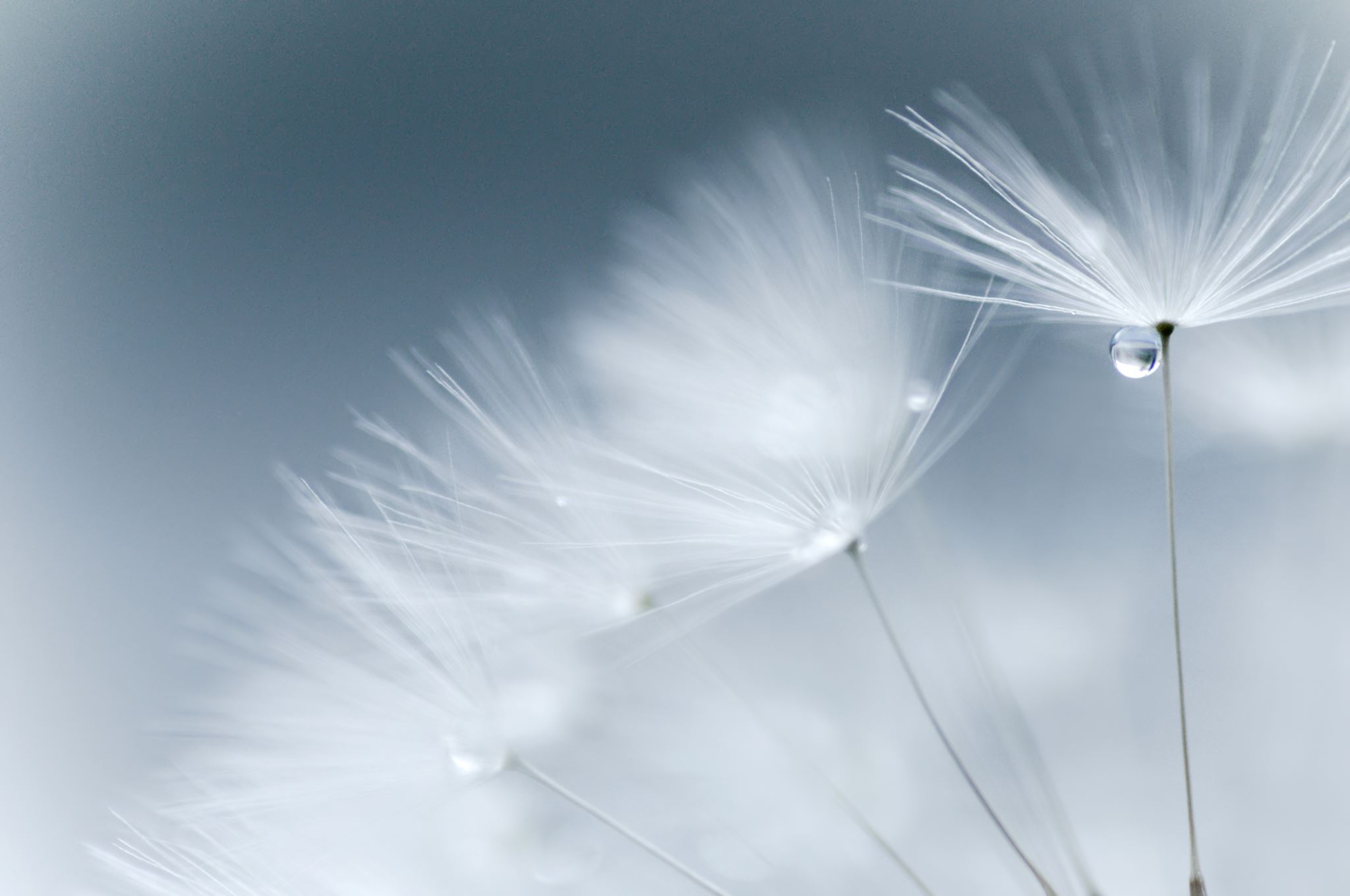 WHAT A ROD WE HAVE RECEIVED
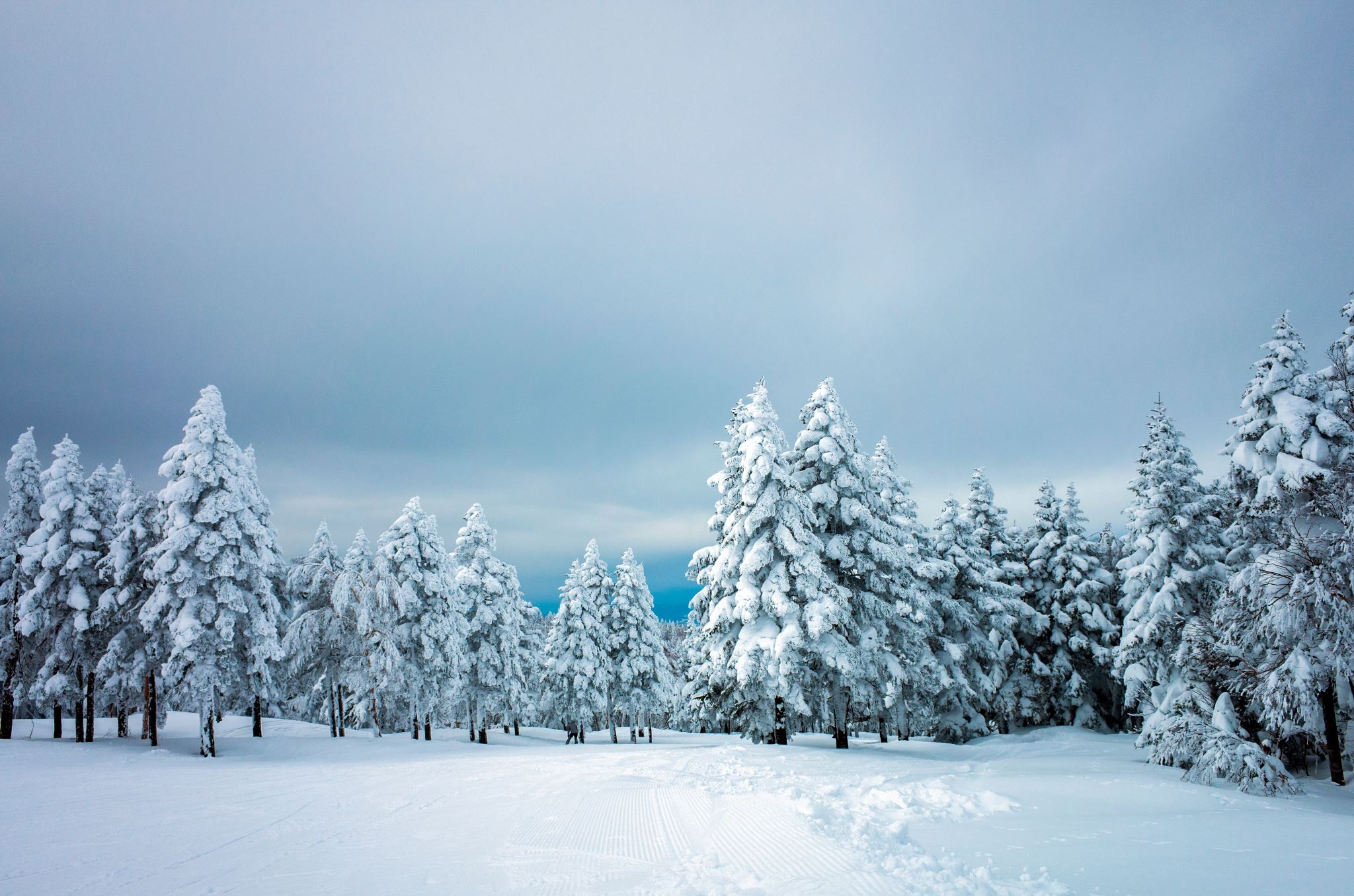 1What a Rod we have received!
Helps both elderly and youth,
It behooves us now beloved,
To restore the trodden truth.
Families it is to revive,
Causing us in joy to thrive,
Turning father’s hearts to children,
Thus, true love at home will reign.
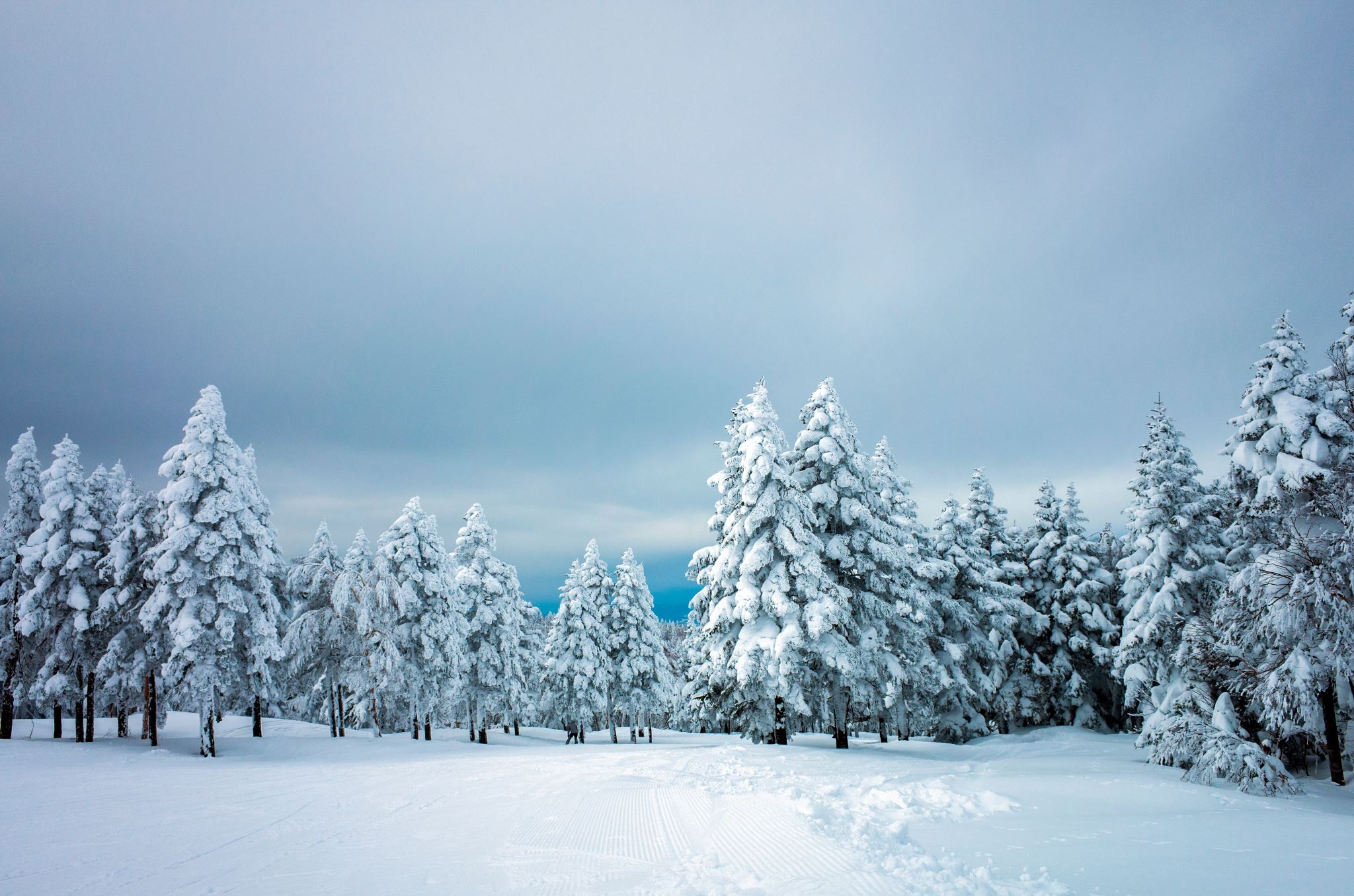 2What a searching message we’ve seen!
Helps us examine our lives,
It points out the likeness of sin;
Frees the godly soul that strives.
We’ve been taken from the quarry,
By the Lamb of Calvary,
By the Rod we’re squared and polished,
Till the work is accomplished.
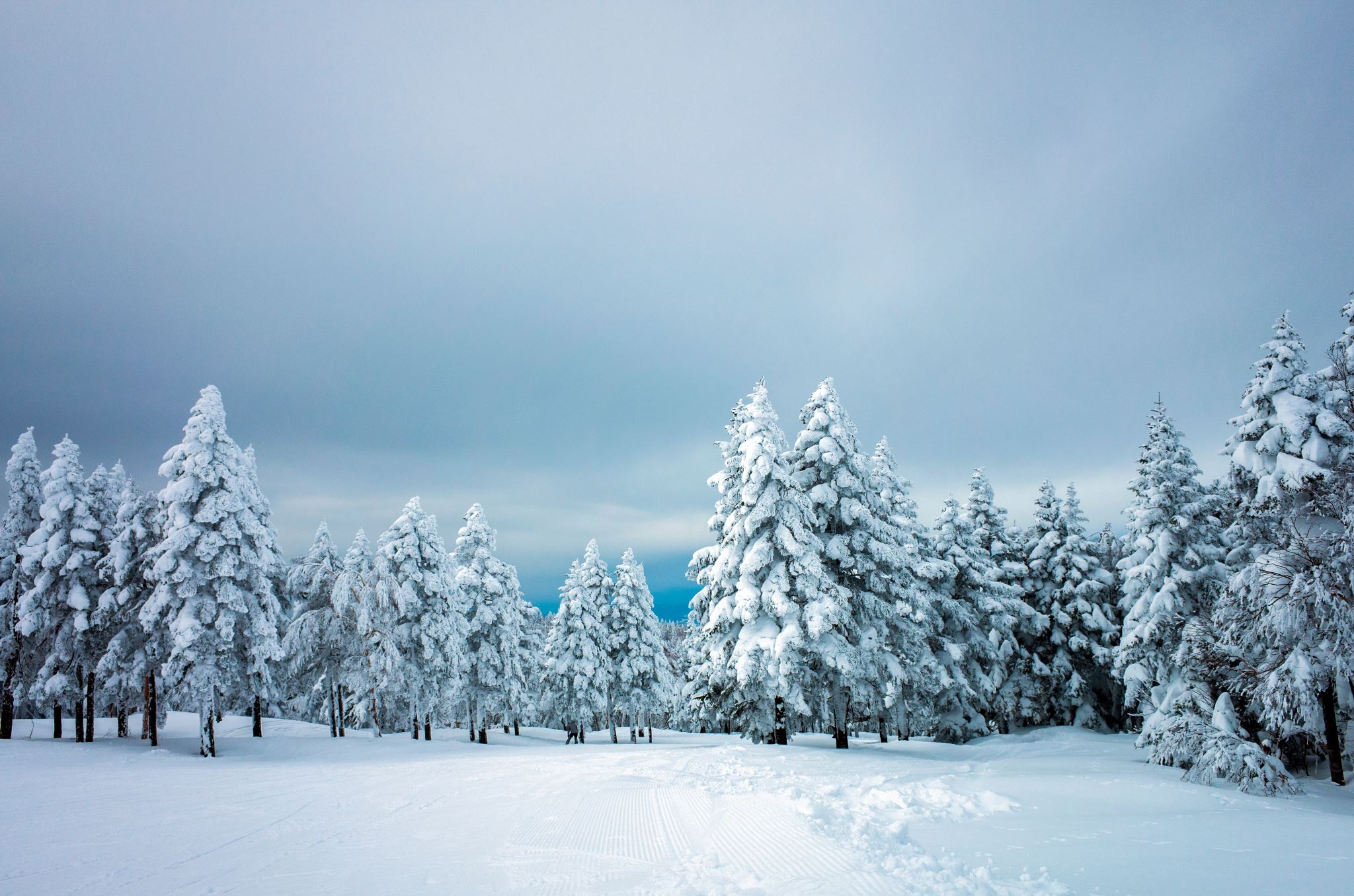 3What a cleansing Message we have!
Cuts us loose from ways of old,
Helps us receive truth from above,
Makes us true, faithful and bold.
Teaches saints the right way back home;
Kingdom bound, no more to roam,
He that sits above Cherubims,
Will take us home, singing hymns.